Building industry solutions
Tickling the shoulders of giants

An internal client for financial services based on Eclipse RCP


04.11.2011
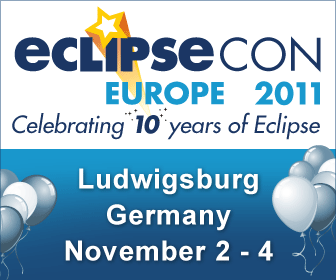 Holger Grosse-Plankermann
h.grosse-plankermann@iks-gmbh.com
[Speaker Notes: Intro: Auf Karten


We chose Eclipse RCP as the base for the client software in a JEE project for a business information provider.
One might say that we stood on the shoulder of the giant called „Eclipse“
We faced a few challenges while implementing this client. I‘d like to talk about some of those.
We tickled this giant a little bit.  Did we stand safe on the giants shoulder? 

Wer setzt Eclipse RCP schon ein?
Wer plant es einzusetzen?]
About me
Holger Grosse-Plankermann
Developer @ iks since 2006
Has been implementing Eclipse RCP applications for 4 years
Has published articles about Eclipse RCP
Likes loud guitar tunes and kitchen tools
@holgergp
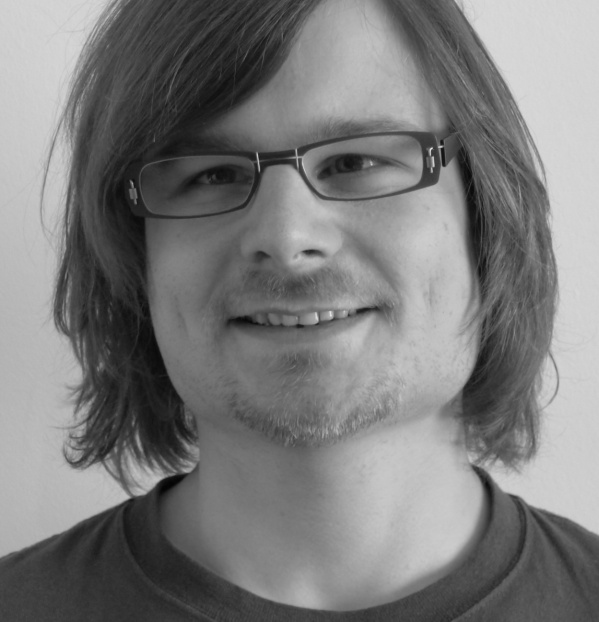 Challenge Areas
[Speaker Notes: Übersicht über den technischen Teil des Talks

http://wiki.eclipse.org/RCP_FAQ#What_is_included_in_the_Rich_Client_Platform.3F]
Roadmap
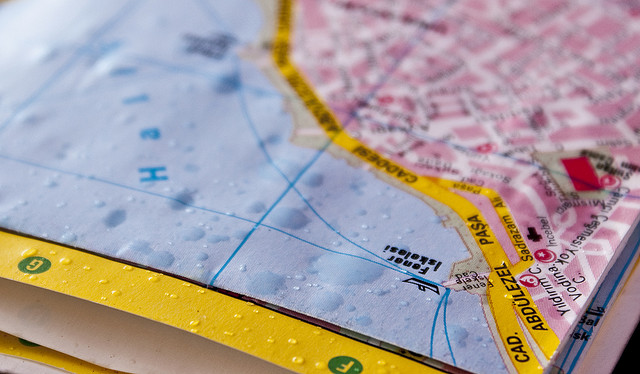 Project

Challenges

Review
Project
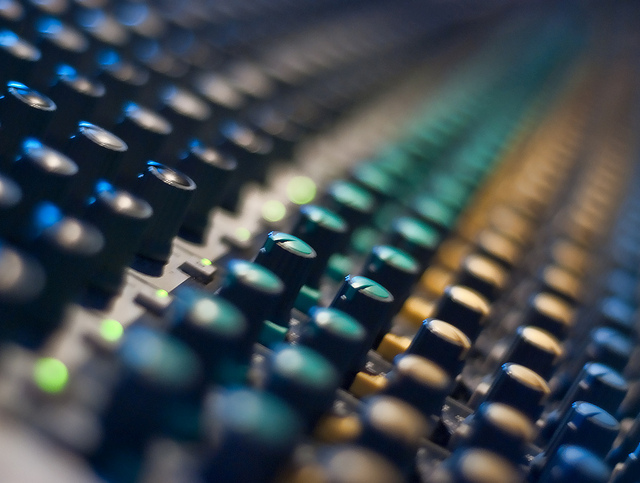 Form-based Business application 
5.000.000 data records
5 Java Developers starting with basic RCP knowledge
Project has been going for 2 1/2 years 
Complex problem domain~ 400 CRs
[Speaker Notes: Business Application with complex/large workflows, with the following specifics]
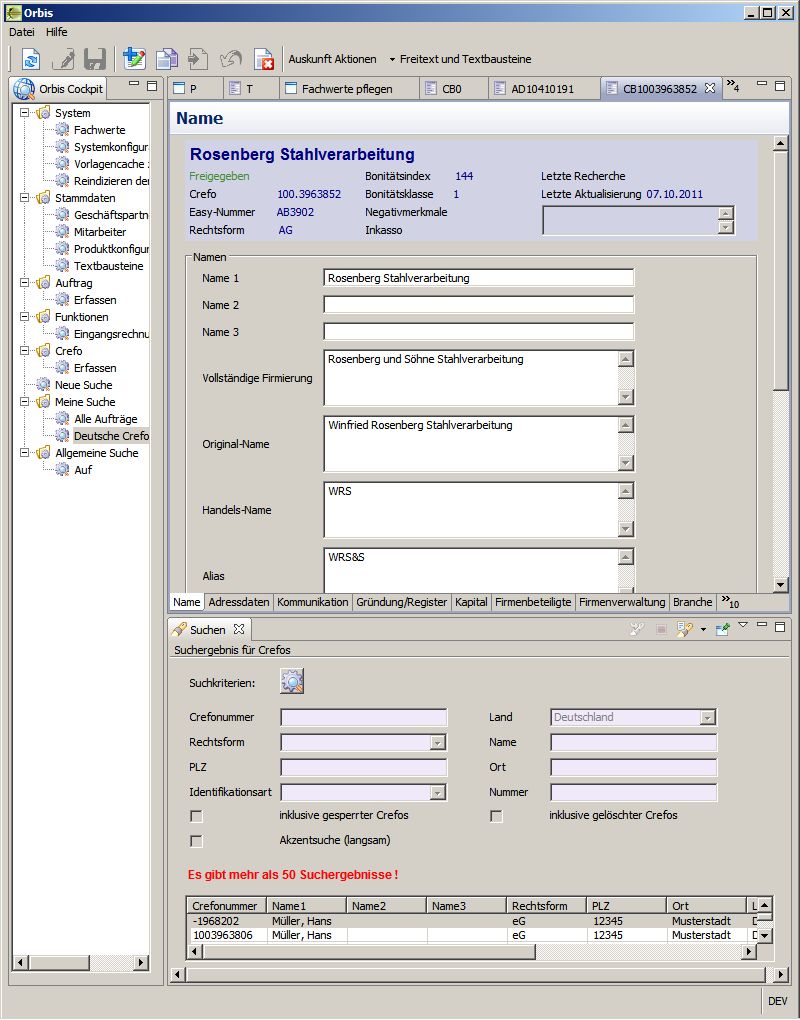 The RCP Client
Eclipse RCP 3.5
Menu ViewList applications
Editor AreaEditors similar 
Search View
[Speaker Notes: Editors are more or less similar in look an complexity]
Parameters
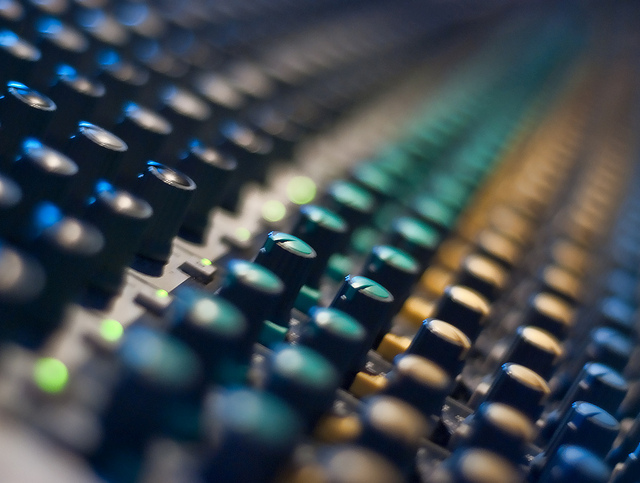 ~ 80 screens~ equally complex
~ 30 UI Elements perscreen
~ 20 UI Behaviour Rules per Screen
~ 40 Validation Rules per screen
~ 150 different Validation Rule Types
[Speaker Notes: Nicht jede Zahl erwähnen. Nur die wichtigen.]
Classic context
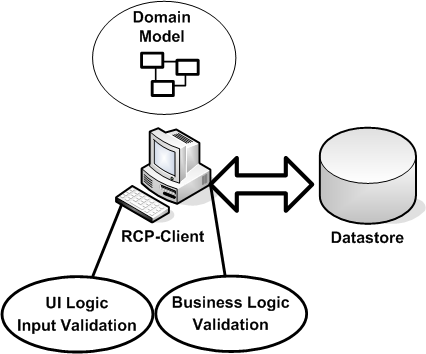 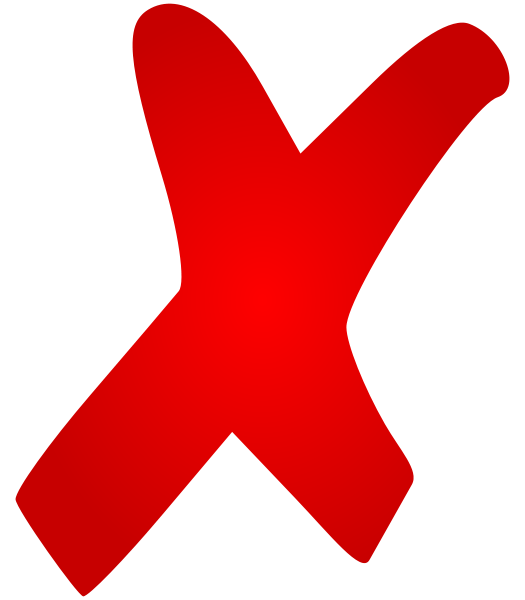 [Speaker Notes: This is the classic approach to a RCP application.
Not feasible mainly because of security, scalability and already present systems]
Our context
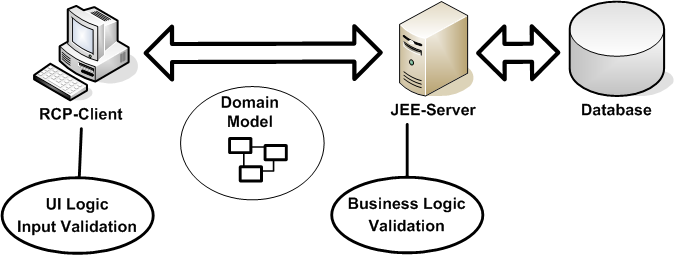 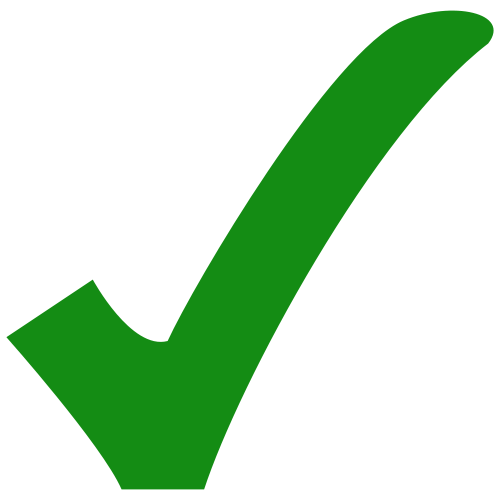 [Speaker Notes: This is our overall architecture:
The most important part on the left side our Eclipse RCP client. It talks via RMI to a JEE Server, which hosts an application that contains our business logic and all our validations. Secondly this JEE part interface to all kinds of additional resources and most importantly the database. The RCP uses almost no local storage. 
The RCP client is responsible for the input of the data. Some more or less complex UI logic is needed in that part. To ease up this input the most vital part of the validation is excecuted on input. The data is then validated in its entirely when some operation is triggered that involves a save.

No surprising architecture! Who uses a similar architecture?]
Core Challenges
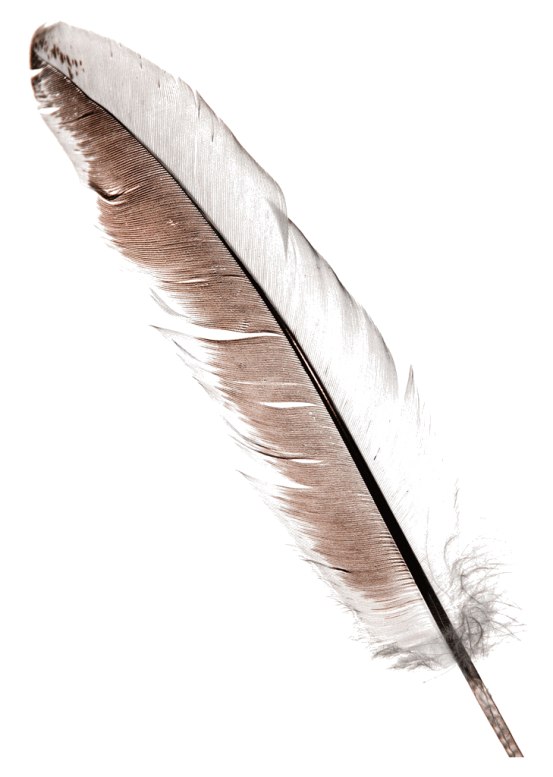 Structuring code of complex screens

Concise definition of numerous UI rules

Considering specifics of distributed Validation

Quality assurance in a complex project
Core Challenges
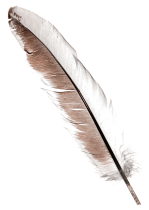 Structuring code of complex screens

Concise Definition of numerous UI rules

Consider specifics of distributed Validation

Quality assurance in a complex project
1. UI Code Structure
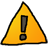 How to structure the user Interface code
Standard approach:
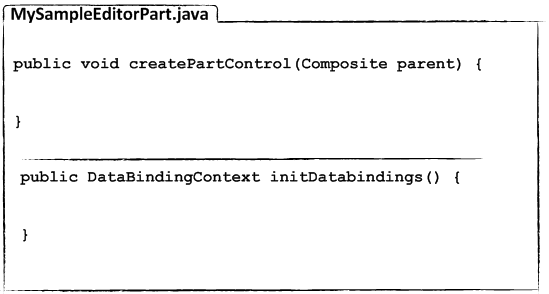 ?
Define Look
Define Behaviour
[Speaker Notes: confusing]
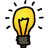 1. UI Code Structure
Separation of concerns: MVP Pattern
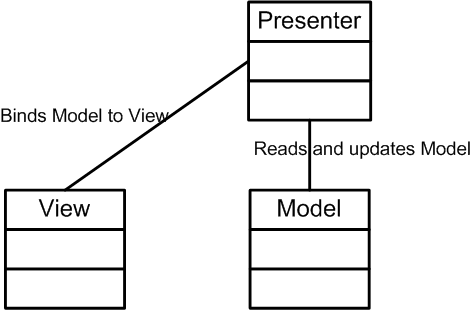 [Speaker Notes: Split up view and presenter 
Vielleicht kurz Unterschied zum MVC erklären]
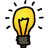 1. UI Code Structure
Split up EditorPart
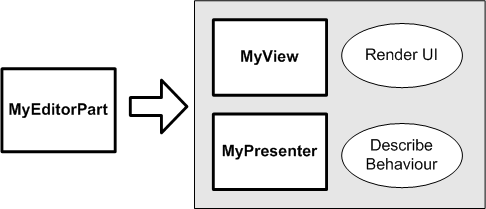 [Speaker Notes: Split up view and presenter 
VP => V und P]
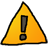 1. UI Code Structure
Which part should extend from the framework :
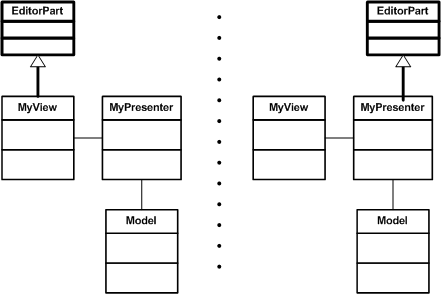 [Speaker Notes: Wording angleichen]
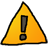 1. UI Code Structure
Straightforward approach: View extends from the framework.
Delegate logic to presenter
Easy to implement/refactor 
Keeps integration with WindowBuilder


However, too much delegation needed, complex indirection followed.
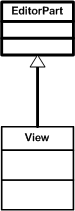 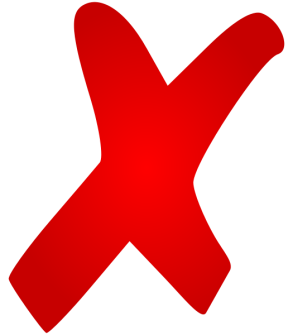 [Speaker Notes: Hartwig: Der View sieht schon so danach aus, also nehmen.]
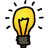 1. UI Code Structure
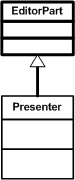 Presenter extends from the framework.
 => framework supplies lifecycle hooks.
View is a standalone component. 
Presenter simply delegates to the createForm method of the view
Workarounds needed to feed view to Window Builder

Special case: Dialogues
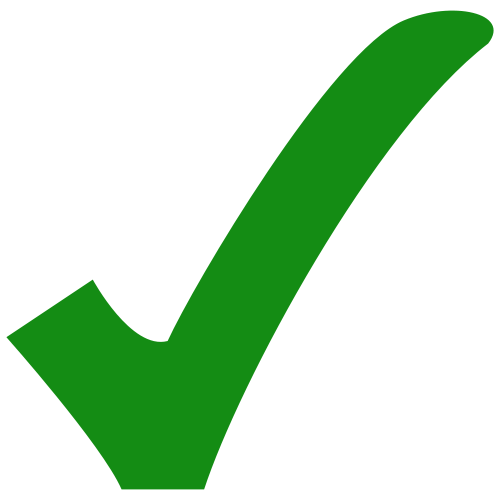 [Speaker Notes: PassiveView


Welche Presenter Methoden
setFocus
SetActive
setDirty
Save
init]
Core Challenges
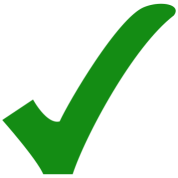 Structuring code of complex screens

Concise Definition of numerous UI rules

Consider specifics of distributed Validation

Quality assurance in a complex project
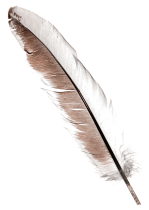 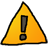 2. UI Rules and JFace Databinding
Behaviour Rules:
Behaviour that is triggered when a user keys in a specific value.


Mostly specific to only one Use Case
Commands/Actions too cumbersome in that context
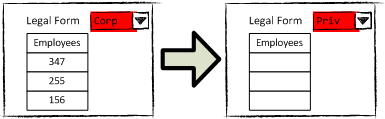 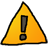 2. UI Rules and JFace Databinding
JFace Databinding for UI State definitionModel „single source of truth“
Concise and central definition of bindings 
public void initDataBindings() {
	binder.bindBeanToText("model.name", view.getTxtName());
  }
UI Behaviour Rules should be defined similarly!No out-of-the-box solution available!
[Speaker Notes: Domain Model Single Source of truth => Binding läuft dagegen => wir hatten unsere binding logik schon an einem ort (initdb) (deklarativ)=> wir wollten auch die UI Rules in ähnlicher Weise formulieren können => Databinding bietet das nicht => Action

Define behaviour via Databinding

Sehr deklarativer Ansatz, alles in der initDatabinding
StateMachine basierend auf dem Model mit D: GUI Zustand ermittelt sich aus Modell

Übersichtlich
Gut zu generieren aus dem Modell]
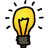 2. UI Rules and JFace Databinding
We implemented a BindableAction
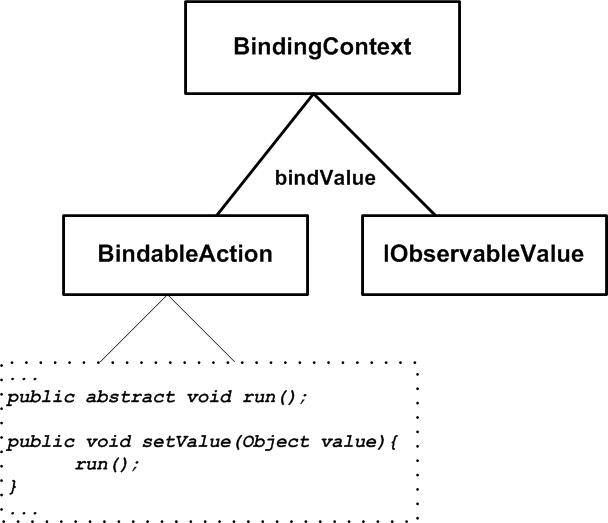 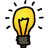 2. UI Rules and JFace Databinding
Complete UI state/behaviour definition in one place in a „declarative“ and clean way





Generation based on model easily possible
public void initDataBindings() {
  binder = new BindingUtil(new DataBindingContext(), this);

  binder.bindBeanToText("presenter.gp.name1", view.getTxtName1());
  binder.bindBeanToCombo("presenter.gp.anredeFachId", view.getCvAnrede());
  binder.bindAction(„presenter.gp.lieferantenstatusAktiv", new BindableAction() {
     public void run() {
        clearTable();
     }
   );
}
Core Challenges
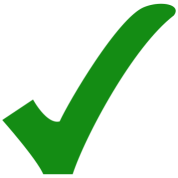 Structuring code of complex screens

Concise Definition of numerous UI rules

Consider specifics of distributed Validation

Quality assurance in a complex project
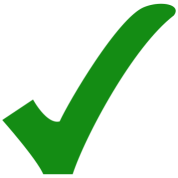 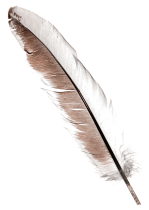 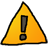 3. Validation
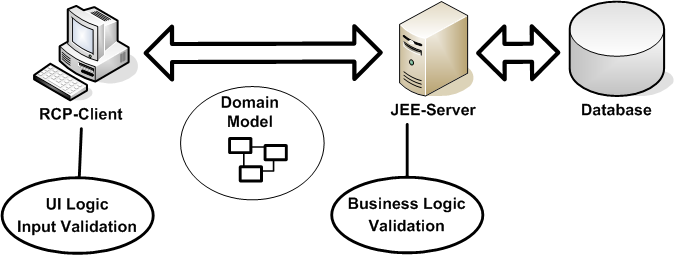 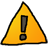 3. Validation
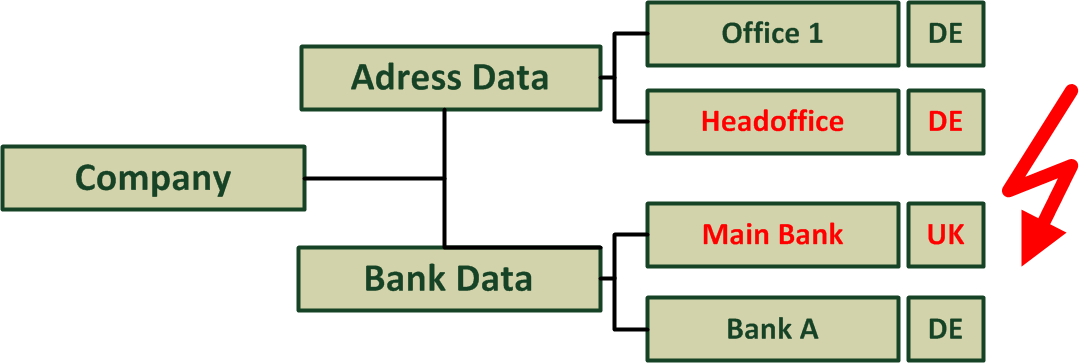 Complex and deep Validation Rules
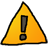 3. Validation
Validation Rules should be reused on client and backend side. Large intersection between rule types
Validation Rules too complex for JFace Validation alonee.g. Validations across domain model

=> Tie Validation Rules to the model.
[Speaker Notes: Nur beide Punkte aufführen
Validierungen sollen wenn möglich nur einmal definiert werden

Intersection

Distributed

Client nur Kontext Validierung
Server komplette Validierung + Zusatzregeln

Wieviele Regeln 120 Regeln

Validierung u.U über mehrere Editoren
Komplexität der Regeln zu komplex für den Einsatz von Eclipse
Zwei Arten der Validierung
Formale Richtigkeit/syntaktisch
Konsistenz/Business Validierung]
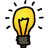 3. Validation
Using custom Validator
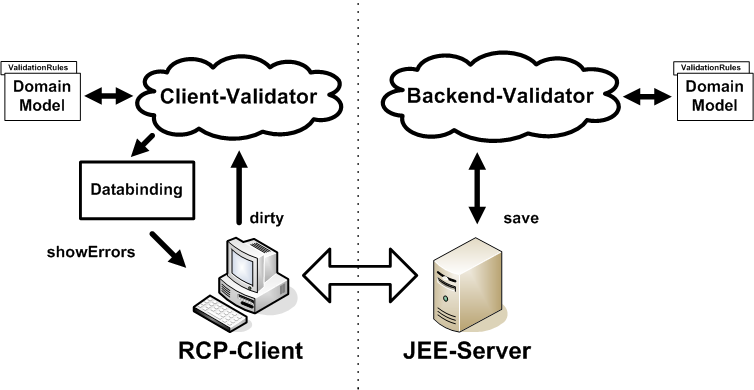 [Speaker Notes: Similar approach to JSR-303 (Beans Validation)]
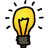 3. Validation
Validations attached to the model via annotations
public interface IPerson {
	@ValidationRules( {
		@ValidationRule(classOfRule = NameRule.class, 		errorCode = "name.invalid", affectedAttributes = "name")
	})
	void setName(String name);
}
Further steps:
JSR-303 (Beans-Validation)
[Speaker Notes: Was passiert bei verschiedenen Validierungsregeln auf einem Modell => JSR 303?]
Core Challenges
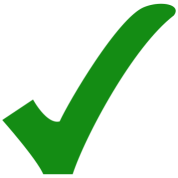 Structuring code of complex screens

Concise Definition of numerous UI rules

Consider specifics of distributed Validation

Quality assurance in a complex project
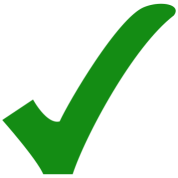 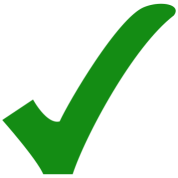 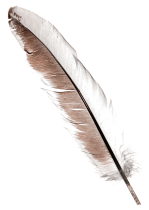 [Speaker Notes: Knackiger!


Besserer Übergang

All Eclipse RCP Developers in this domain face some kind of common challenge
They need…

We‘ve seen our project has a large domain model, is distributed


Or to stay in the analogy of the giant being tickled. Lets talk about the things we tickeled the giant with. The tickles! ;)
First of all I used to talk a bit about a workflow we needed. We needed some kind of UI equivalent for a workflow.
Secondly 

Verteilt

Mehr Übersicht]
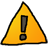 4. Headless Build and Test
The complexity of our project required proper quality assurance measures

Executing SWTBot Testand exporting fromworkbench grew too tedious
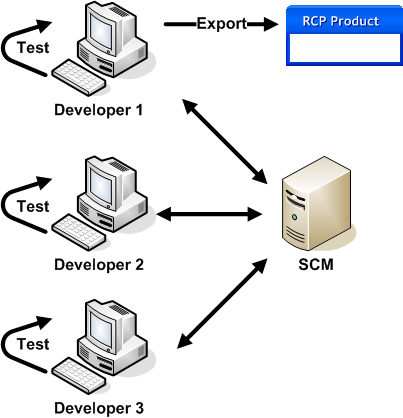 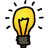 4. Headless Build and Test
Headless build and tests to the rescue!

PDEBuild completed quite quick Days/Weeks
Headless SWTBot more complicated~ 4 monthsJUnit3/4 related issues
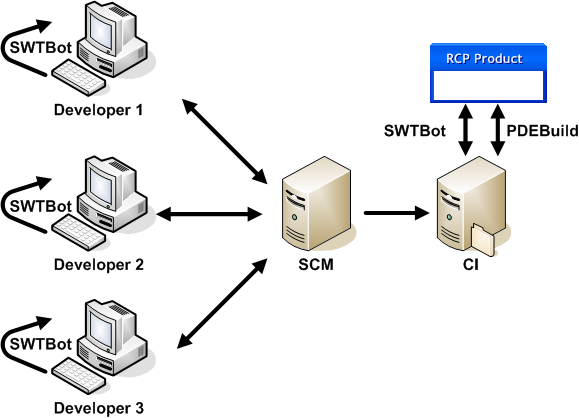 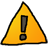 4. Headless Build and Test
UI Tests tend to be long runningSetup UI/ProductWait for UI components to showComplete run (~ 400 tests) takes 30 – 45 mins
UI Tests sometimes behave irregularlyOccasional false negativesUI Timing differs between machinesFocus related problems
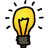 4. Headless Build and Test
Split test suites


Speed up Build Machines
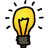 4. Headless Build and Test
No satisfying solution for irregular behaviour!
UI timing issues require extra carebot.sleep(2000) mostly helps 
Further steps:
Minimize UI related Tests
Apply Controller/Presenter Tests=> Eclipse Riena
Core Challenges
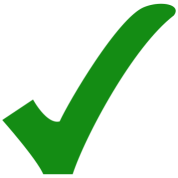 Structuring code of complex screens

Concise Definition of numerous UI rules

Consider specifics of distributed Validation

Quality assurance in a complex project
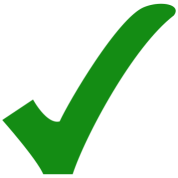 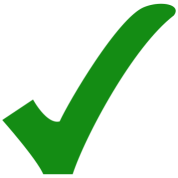 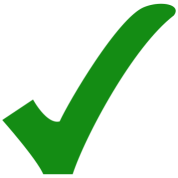 Safe on the shoulders of giants?
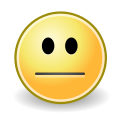 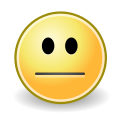 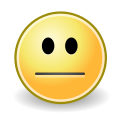 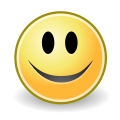 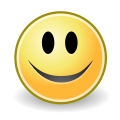 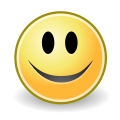 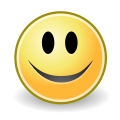 [Speaker Notes: Augumented Eclipse, viel von EclipseWay lernen

Bottom line:

Würden wir es wieder einsetzen? War es die richtige Entscheidung? Ja!

To give you a little bit more detail about our experiences, I try to compare our expectations to our perception:

Eclipse RCP is harder than we expected.
It is as sound and flexible as we expected, that is why learning it is that hard.
Our requirements were realizable using Eclipse RCP!
Besides coding we wanted decent test-coverage, CI integration and so on. We did, but it was ridiculously hard!
Eclipse RCP does many things right and great, but for a business application like ours we had to go some extra miles.
Additional Frameworks on top of Eclipse RCP can help.

Eclipse RCP was a good choice for our project conditions. Though we sometimes missed some more support by the core framework. You still feel heritage of an IDE base now and then.

Lack of best practices/patterns Feels kind of young]
www.iks-gmbh.com
Image Sources
Roadmap: 	http://www.flickr.com/photos/scoobay/3788514070/
Mixing desk: 	http://www.flickr.com/photos/go_freyer/4486482108/
Check:		http://commons.wikimedia.org/wiki/File:Green_check.svg
X-Mark:		http://commons.wikimedia.org/wiki/File:X_mark.svg
Feather:		http://www.flickr.com/photos/n0rthw1nd/4418311590/
Plain face:		http://commons.wikimedia.org/wiki/File:Face-plain.svg
Sad face:		http://commons.wikimedia.org/wiki/File:Face-sad.svg
Happy face:	http://commons.wikimedia.org/wiki/File:Face-smile.svg
Light Bulb and Warning Icons via Creative Commons Attribution 3.0 Unported by 
				http://shlyapnikova.deviantart.com